Навлизане на биоподобни на Европейския пазар и политика на ценообразуване и реимбурсиране
Проф. Генка Петрова, дфн
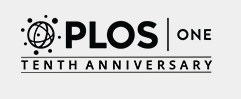 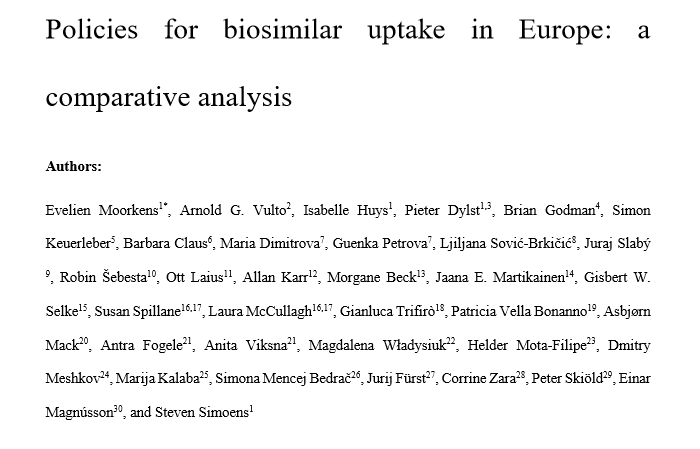 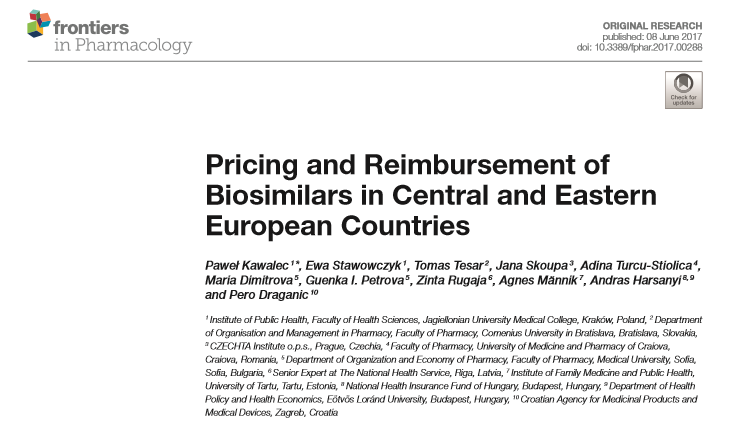 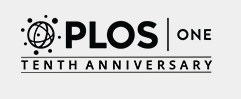 Законодателна рамка
European Medicines Agency (EMA) – установени правила 2003 и през 2006 е разрешен първия биоподобен Omnitrope® (somatropin).
До момента има няколко ръководства за специфични продукти и са разрешени 28 INN биоподобни.  
Разрешава се по централизирана процедура - Regulation (EC) No 726/2004
Дефиниция на биоподобен – съдържа версия на активна субстанция на вече разрешен биологичен продукт (референтен) в Европейското икономическо пространство;
Сходството в качествените характеристики,  безопасността и eфикасността трябва да бъде установено.
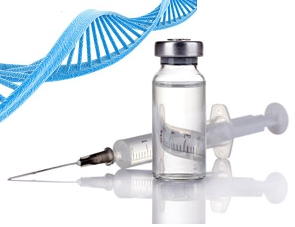 Биоподобни лекарства
Разрешени биоподобни ЛП към Март 2017 в ЕС: 
нискомолекулни хепарини (Enoxaparin sodium);
растежни фактори (Epoetin, Filgrastim);
хормони (Follitropin alfa, Insulin glargine, Somatropin, Teriparatide)
фузионни протеини (Etanercept);
моноклонални АТ (Adalimumab, Rituximab, Infliximab);
Броят на разрешените биоподобни ЛП в ЕС е 41 търговски марки 
(към октомври 2017г.)
Filgrastim
Islulin glargine
Follitropin alfa
Adalimumab
Etanercept
Insulin glargine
Insulin lispro
Rituximab
Teriparatide
Somatropin
Recombinant human interferon alfa
Filgrastim
Infliximab
Follitropin alfa
Enoxaparin
Etanercept
Infliximab
Filgrastim
Epoetin alfa
Epoetin zeta
Filgrastim
Filgrastim
Human insulin
2007
2009
2015
2017
2013
2006
2008
2014
2010
2016
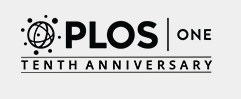 Методика на проучването
24 държави, от които 20 членки на ЕС плюс Исландия, Норвегия, Русия, Сърбия. 
Преглед на законодателството във всяка една държава.
Експертно интервю – наличие на биоподобни на вътрешния пазар, ценова политика, политика на навлизане (обучение, икономически характеристики, стимулиране, вътрешни правила).
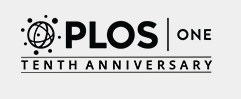 Наличие на биологични и биоподобни в амбулаторната (А) и болнична практика (Б)
Биологичните и биоподобни лекарства са налични по-често в болниците, освен insulin, предимно в амбулаторни условия и infliximab предимно в болници.
Реимбурсирани търговски наименования биоподобни до април 2017 година
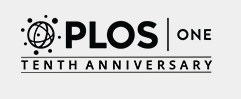 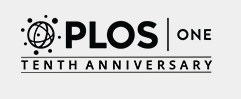 Реимбурсирани търговски наименования биоподобни до април 2017 година
В по-големите Европейски пазара има повече налични търговски наименования, следователно достъпа е по-добър.
В държавите извън ЕС достъпа е по-ограничен.
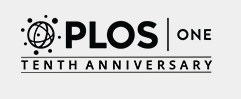 Ценообразуване
Ценообразуване
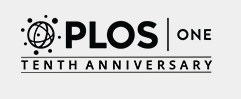 Всички държави искат по-ниски цени от референта. 13 от 24 държави имат вътрешно референтно ценообразуване в рамките на едно INN, 14 имат стимули за предписване на биоподобни, само 6 позволяват замяна.
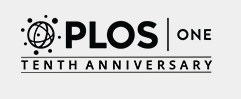 Реимбурсиране
Въпрос на национално решение;
В повечето държави се реимбурсират всички индикации по КХП;
Стимули за лекарите – процент на предписване на биоподобни, допълнително възнаграждение, предписване при нови пациенти;
Квоти за реимбурсирани количества;
Протоколи за предписване;
Бюджетни ограничения за предписване на референта.
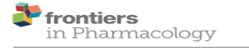 Реимбурсни разходи по продукти
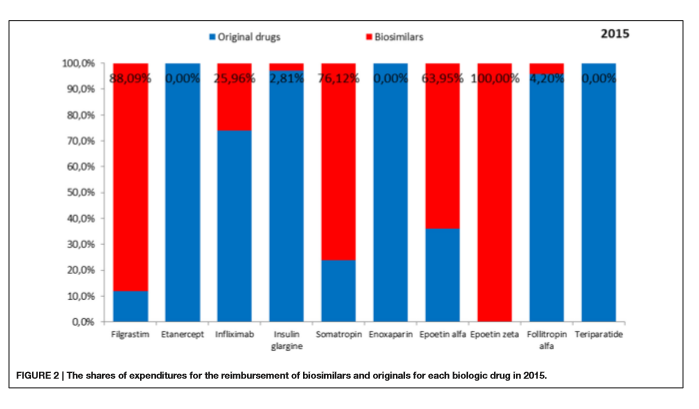 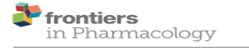 Реимбурсни разходи по държави
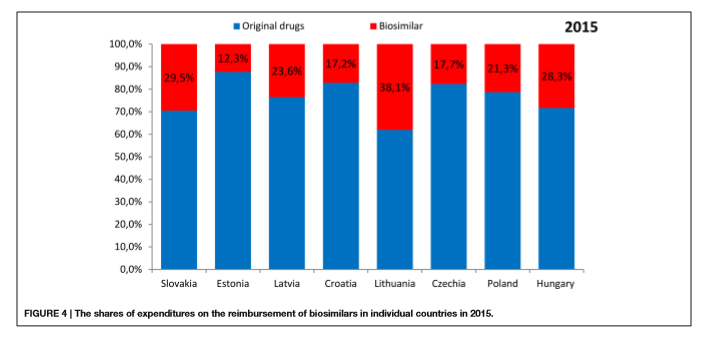 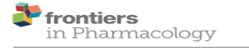 Биоподобните като % от лекарствения бюджет
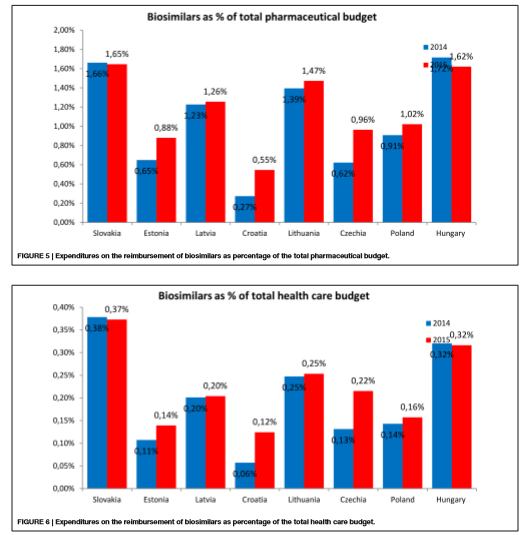 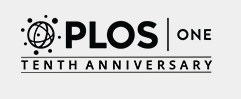 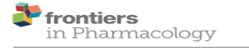 Заключение
Биоподобните продукти навлизат на целия европейски пазар;
В големите пазари са по-достъпни;
Ценообразуването и реимбурсирането имат сходства, но и различия;
Въвежда се  изискване за по-ниски цени от референта;
Преобладава вътрешното рефериране, но само 6 държави разрешават замяна;
Разходите за биоподобни нарастват, но все още са по-ниски от тези за референтните продукти.
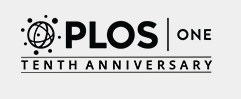 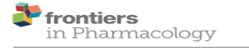 Бъдещи стъпки
Научните стандарти за определяне на сходство са създадени;

Процедурата за разрешаване на употреба е идентична и се провежда от ЕМА;

Научната и регулаторна политика за проследяване на безопасността трябва да достигне до лекарите;

Ръководствата на регулаторните агенции трябва дао гарантират равен старт на терапията;

Гражданите трябва да имат качествени и безопасни продукти на достъпна цена за обществото и тях.
Благодаря за вниманието!